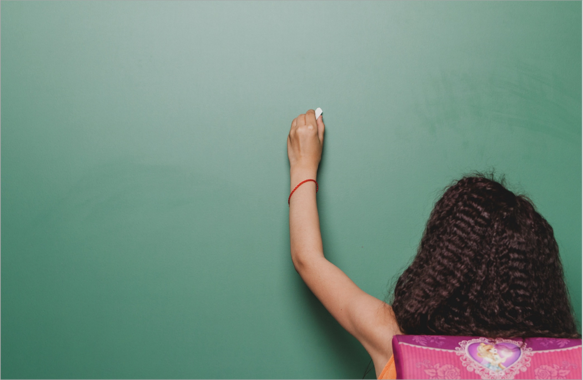 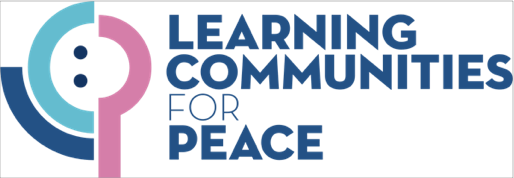 INITIATION WORKSHOP
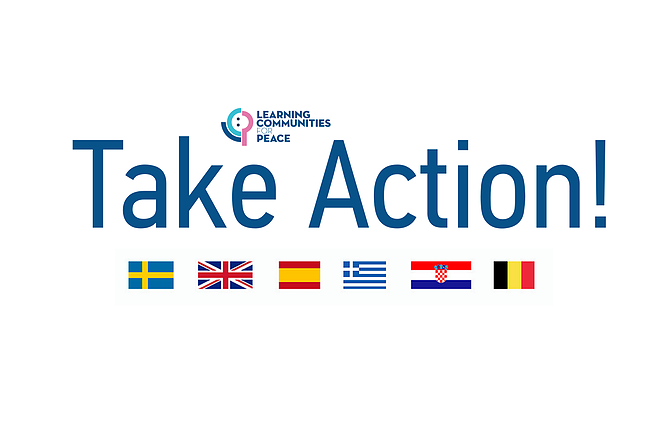 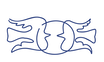 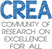 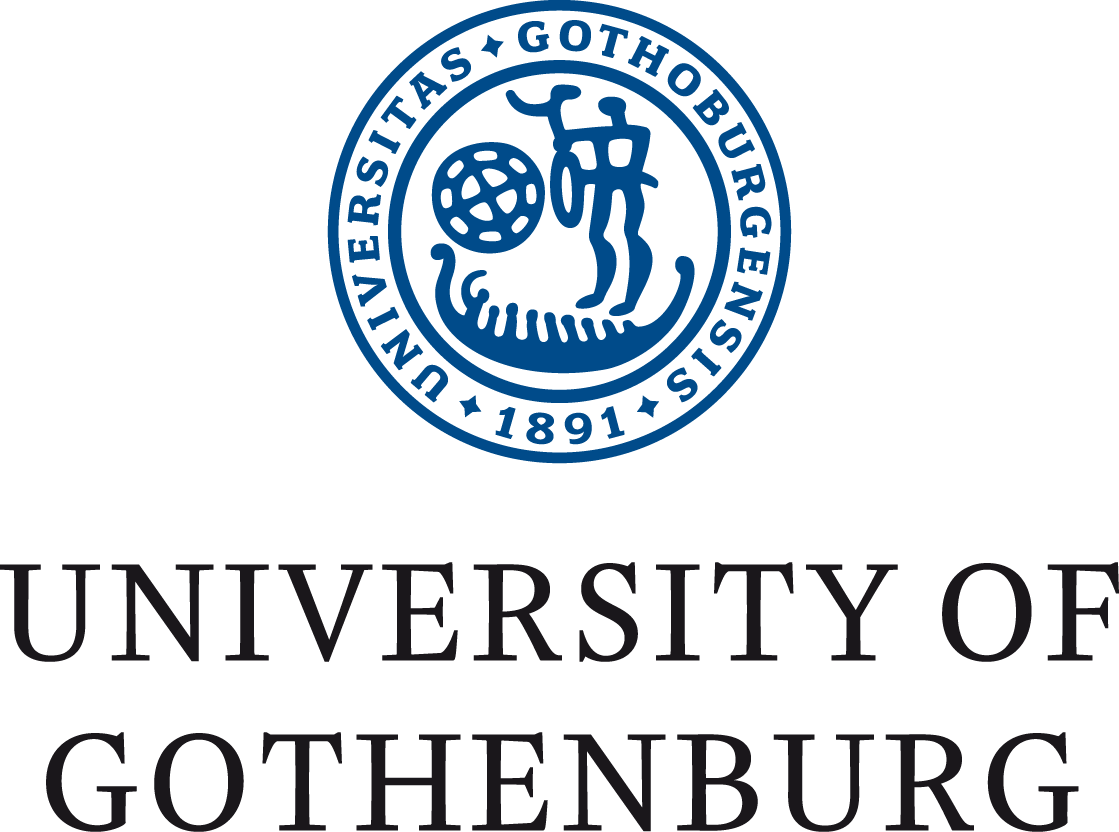 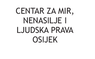 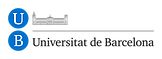 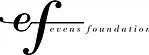 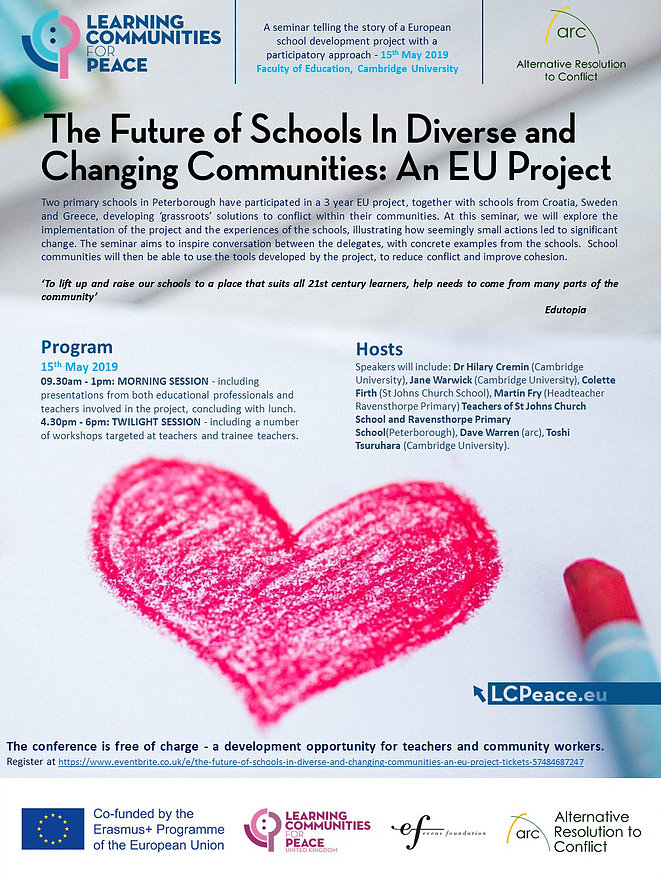 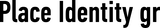 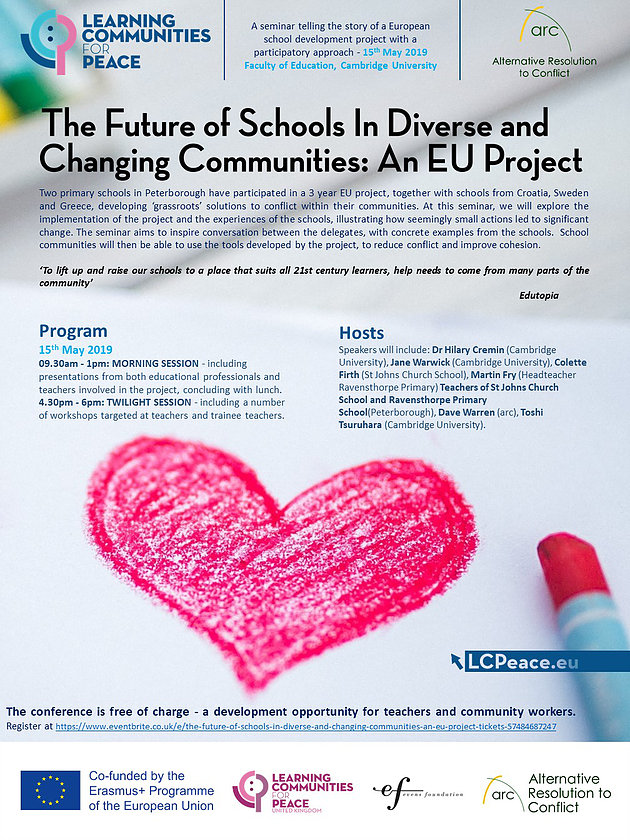 Identify, develop, test and evaluate 
Learning Communities for Peace strategies steered by 5 primary 
schools in Croatia, Greece, Sweden and the UK. Support primary schools to build their own unique peacebuilding 
strategy and become hubs for peace within their community.
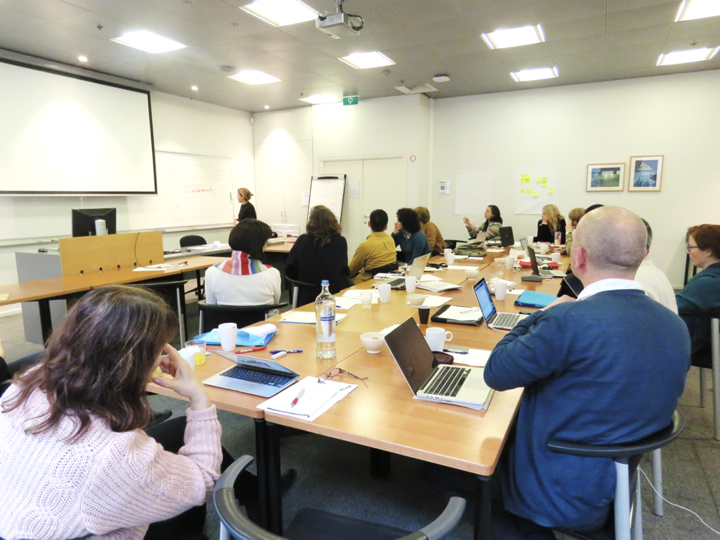 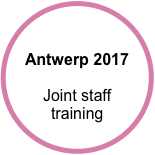 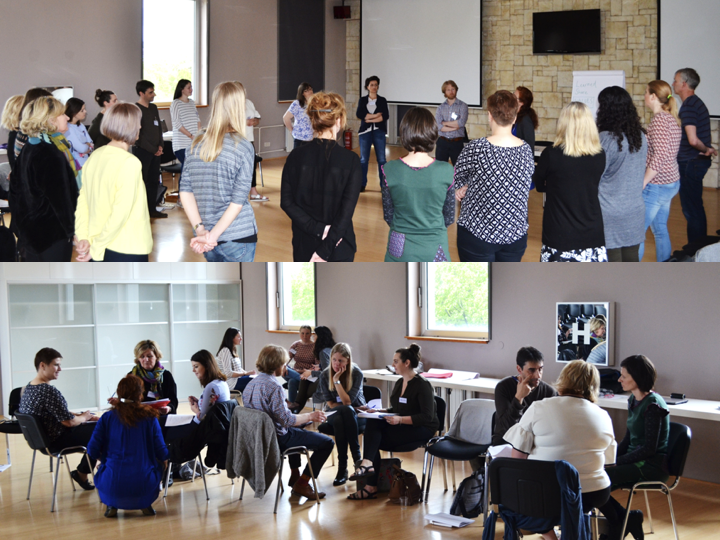 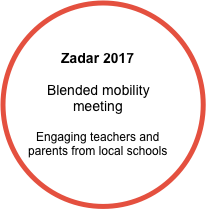 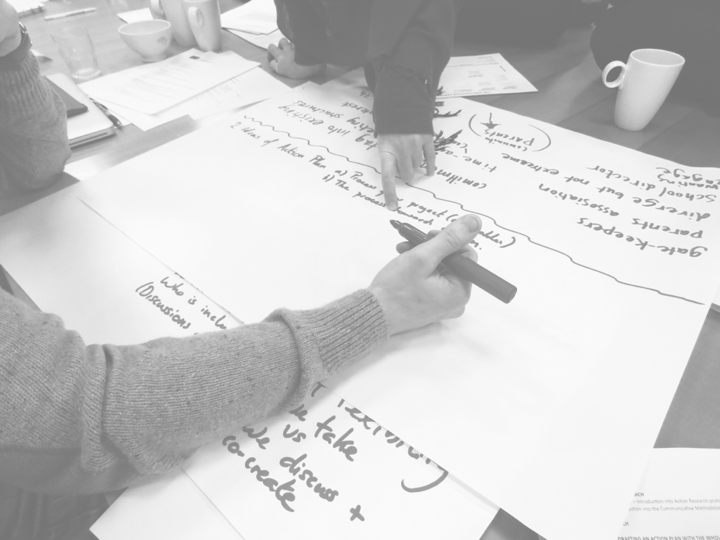 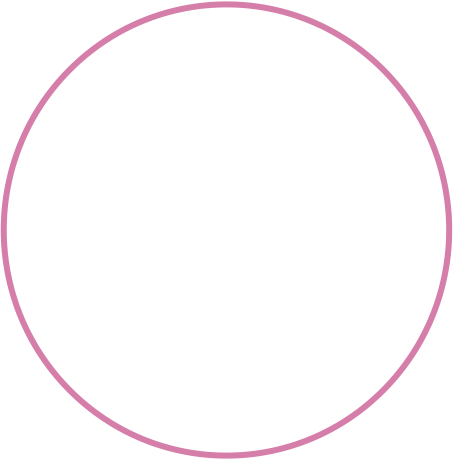 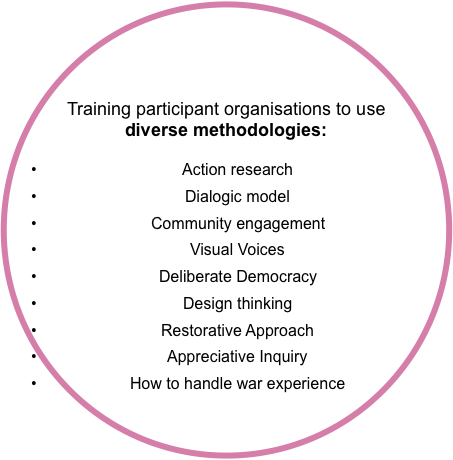 Training participants to use and adapt diverse methodologies such as:
Action research
Dialogic model
Community engagement
Visual Voices
Deliberate Democracy
Design thinking
Restorative Approach
Appreciative Inquiry
How to handle war experience
Every LCP develops their own unique peacebuilding strategy
Egalitarian and sustainable dialogues between all the stakeholders
Co-design the process to create and share ownership
The process is KEY!
Action Research 
= studying your own practice
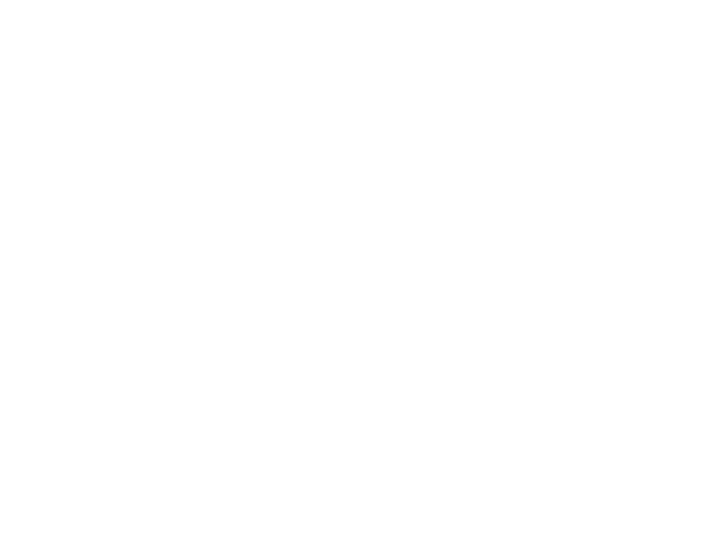 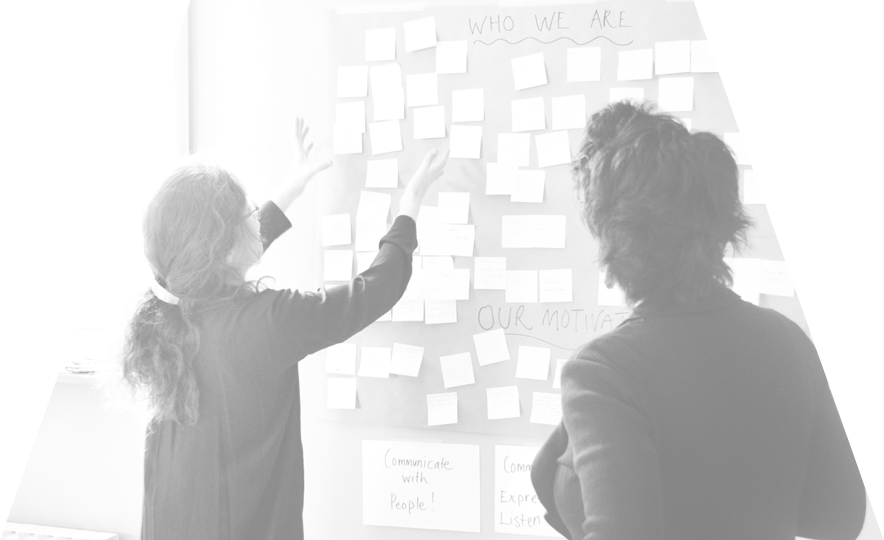 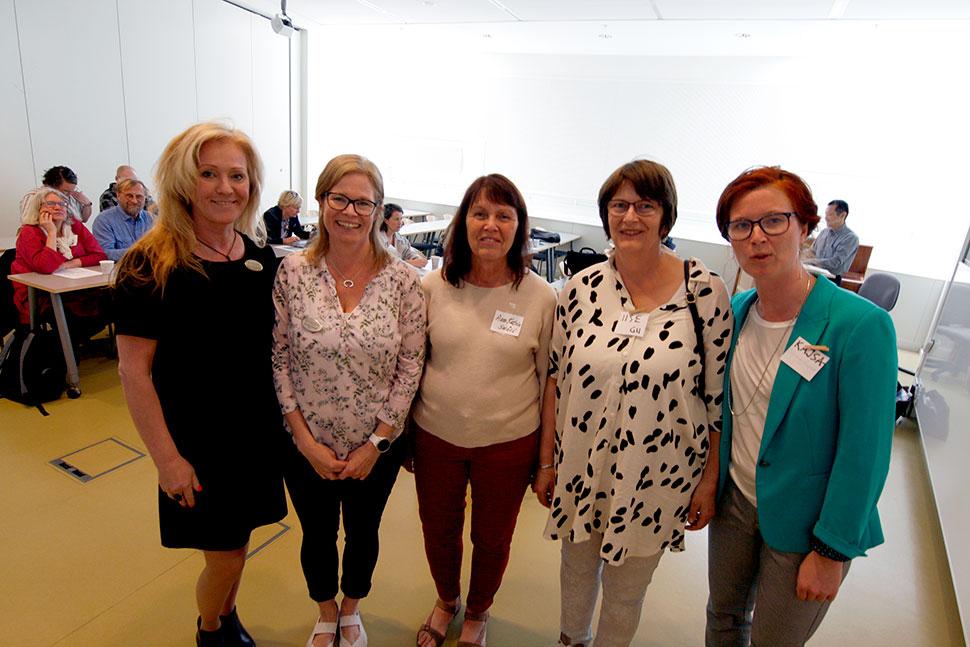 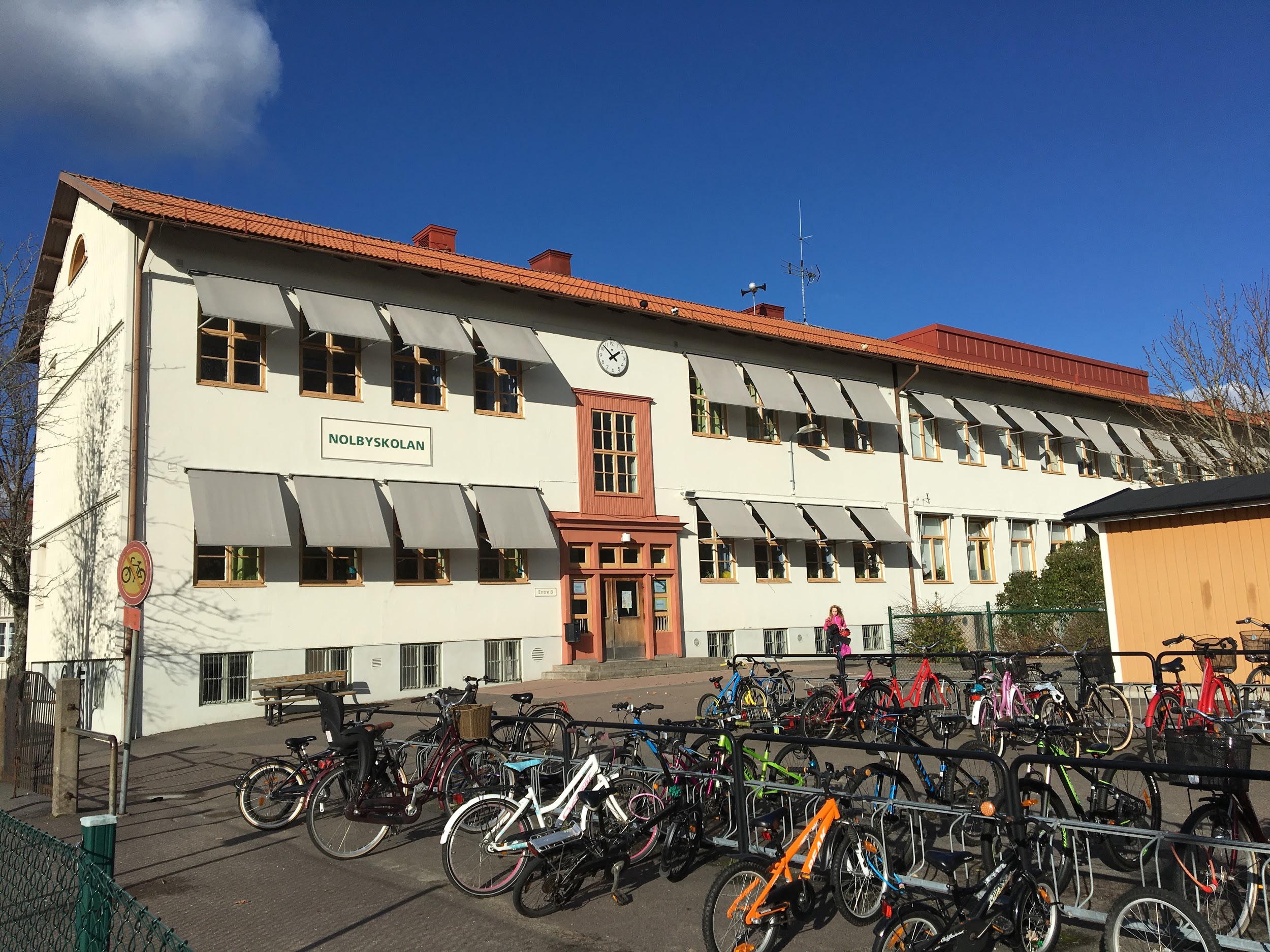 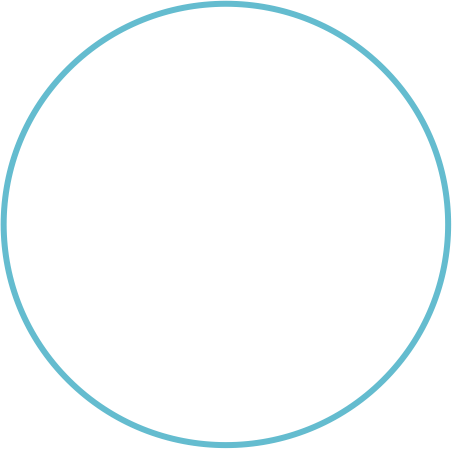 the case of 

SWEDEN
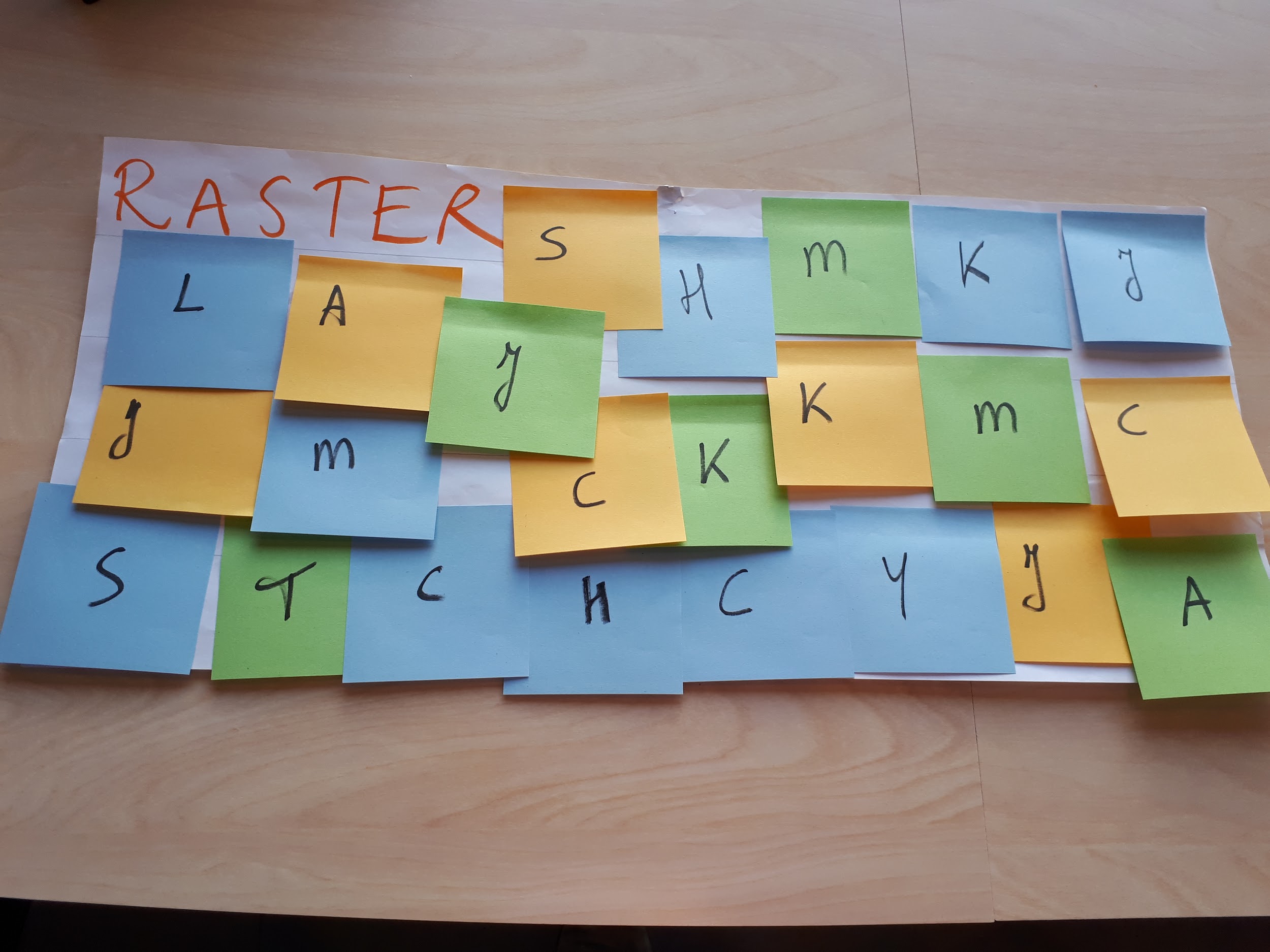 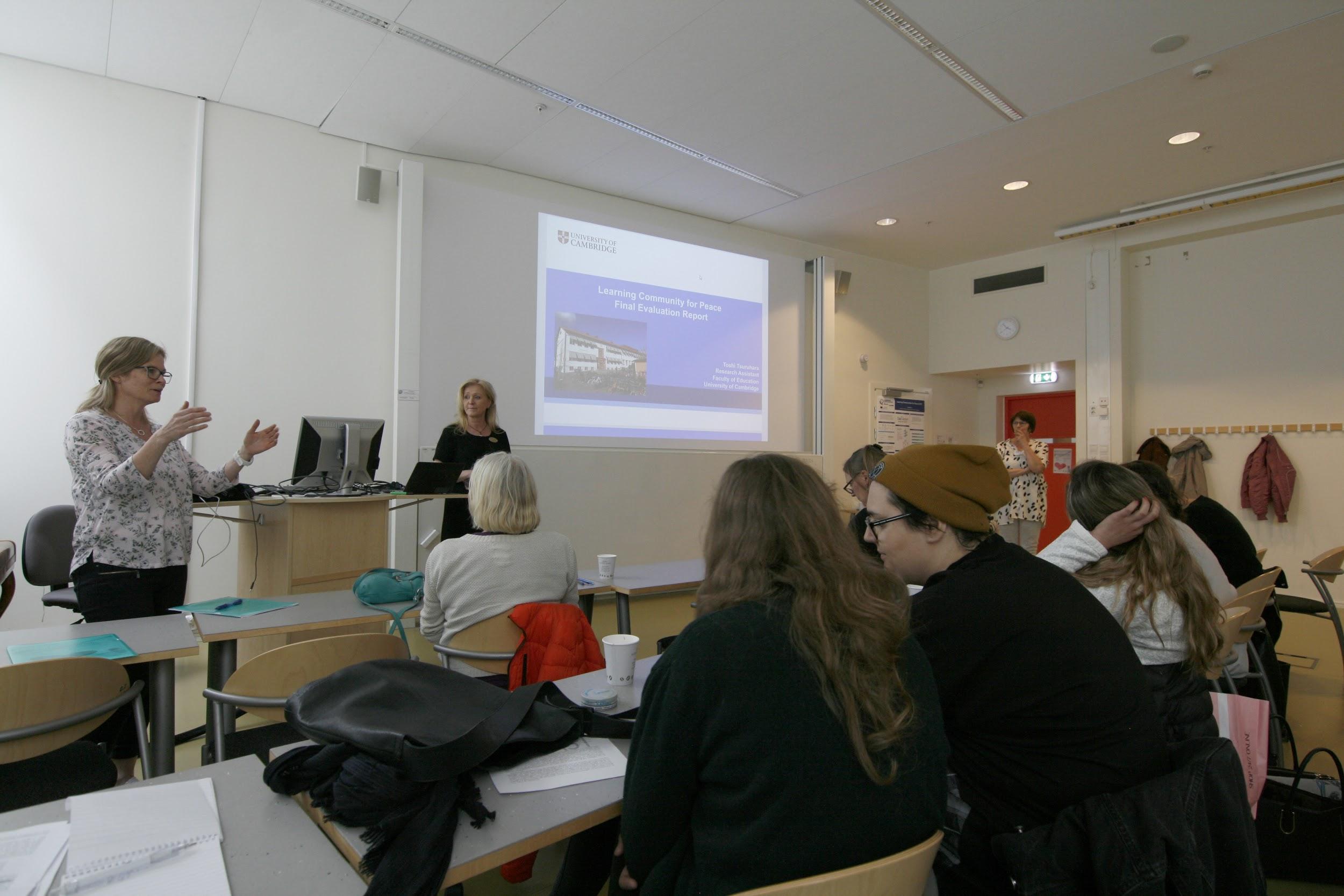 What is your name?
Which is your school or community?
Which emoji represents your mood today? 


What motivates you to be here today?
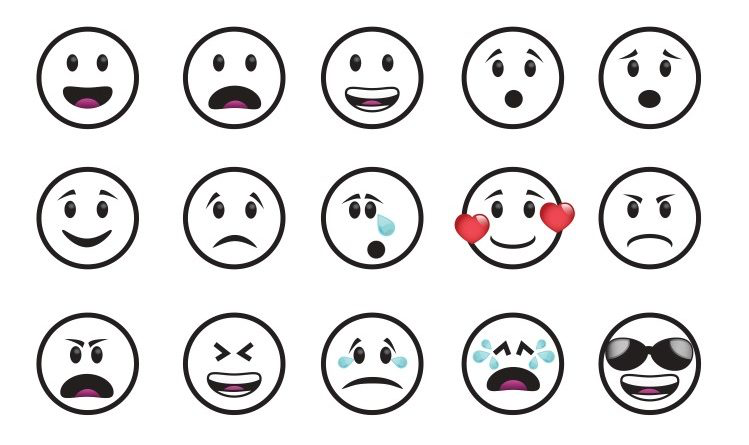 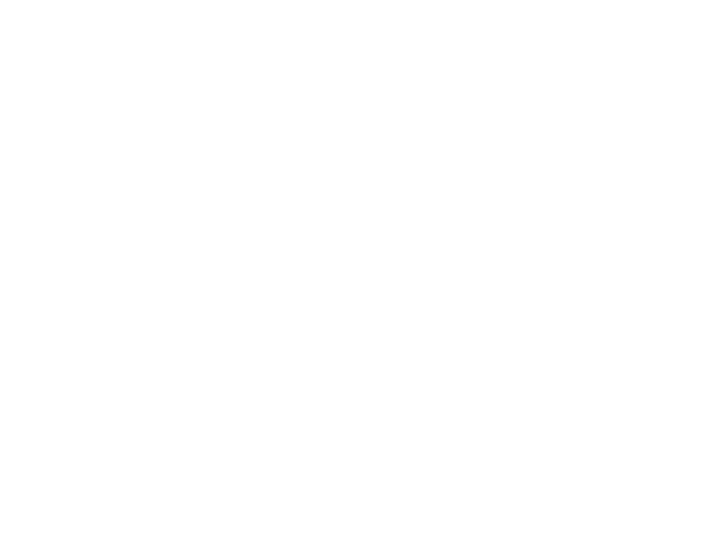 What dreams 
do you have for your society 
and/or school community?
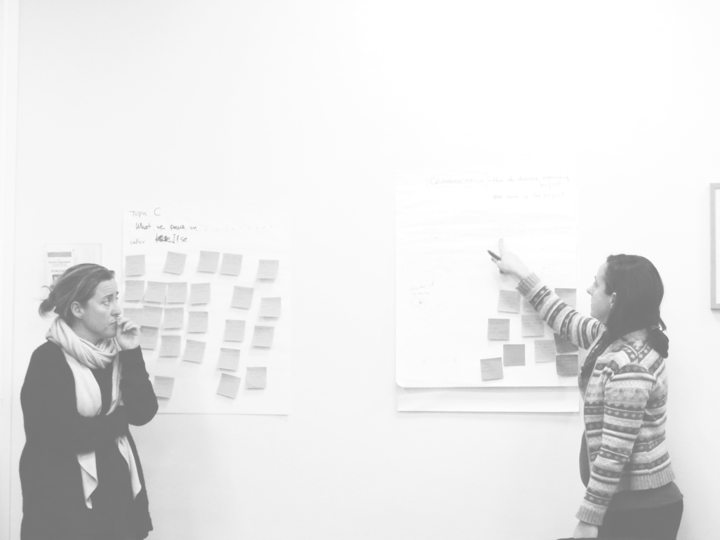 What is your name?
Which is your school or community?
Which emoji represents your mood today? 


What motivates you to be here today?
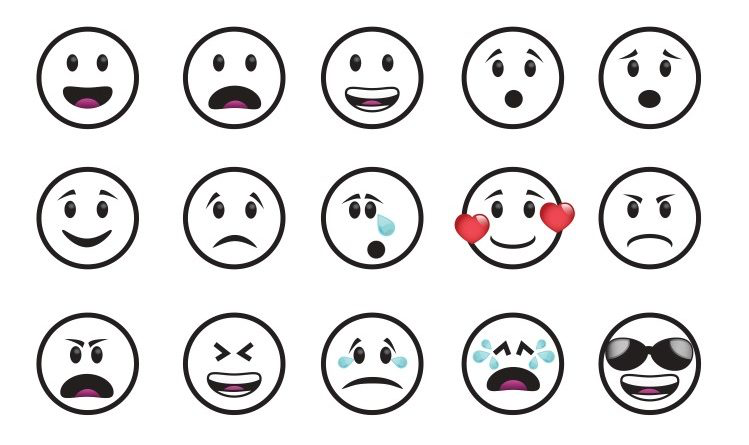 For us, building a Learning Community for Peace means
_________________________
_________________________
_________________________
_________________________
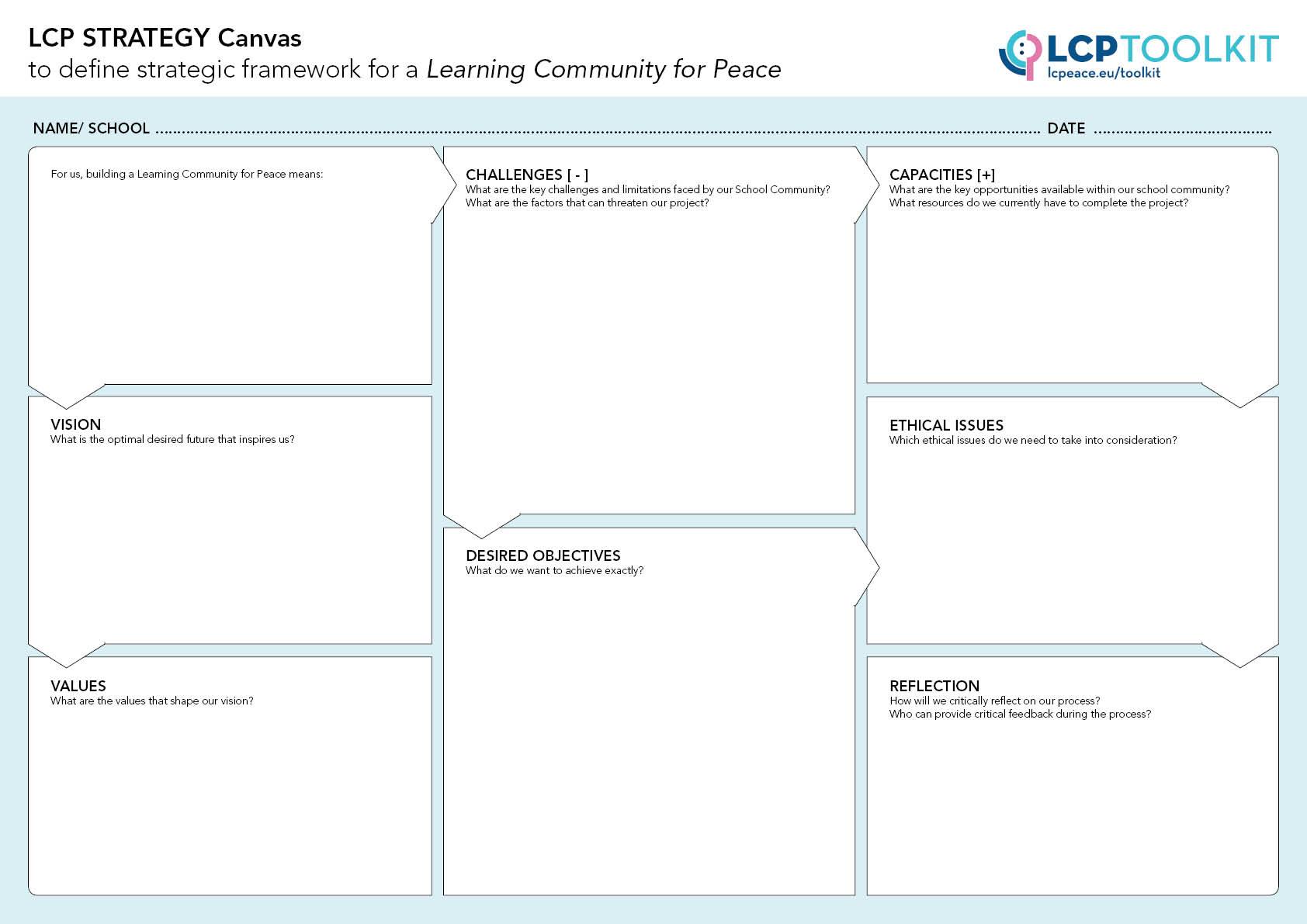 Video 2
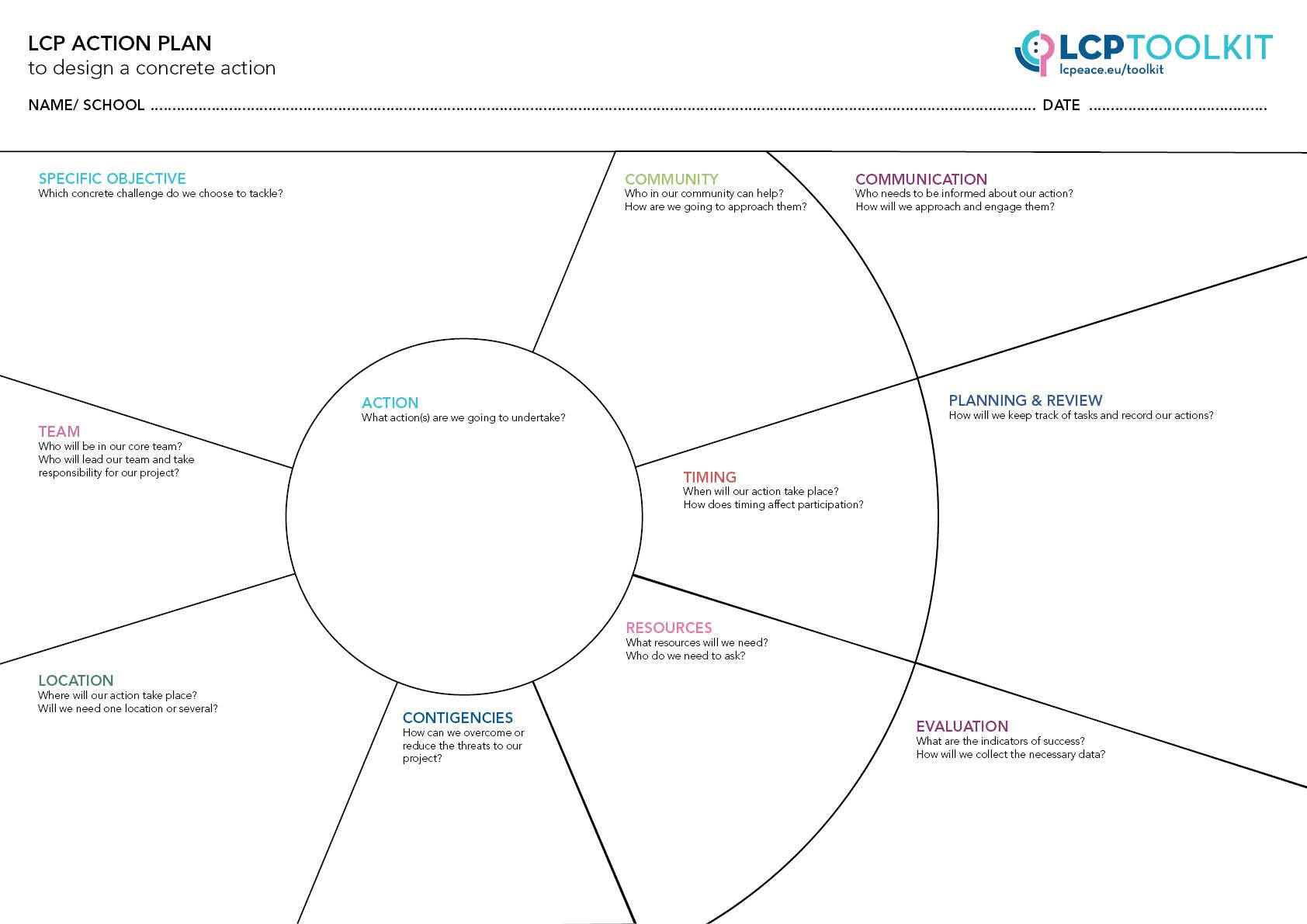 LCP partners & schools
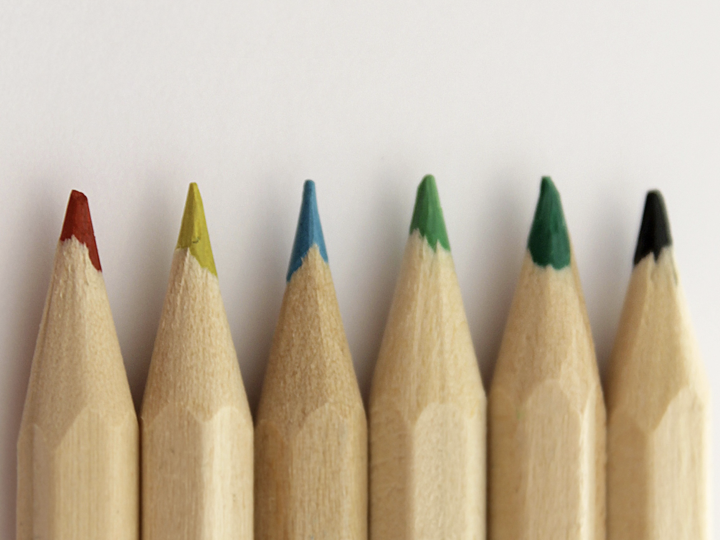 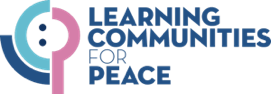 Thank you!